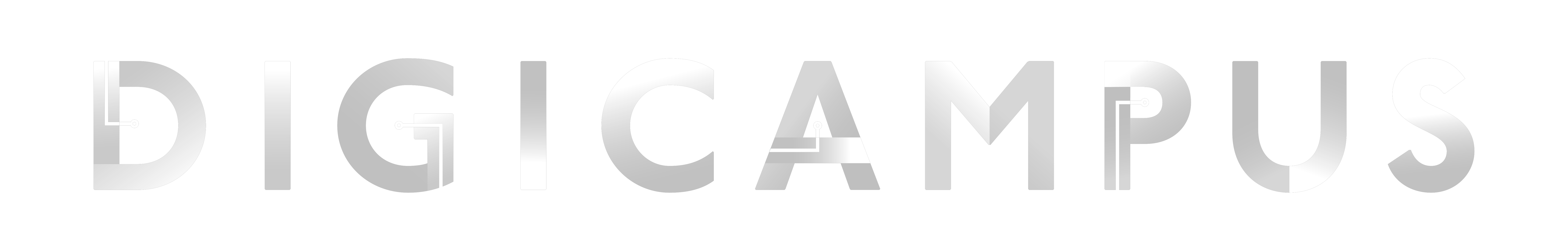 GovTech Day 12-6-2015 (13:15-14:15)

Publiek-privaat innoveren in de Generieke Digitale Infrastructuur:
wat werkt en wat niet?
Panel:Publiek-privaat innoveren in de Generieke Digitale Infrastructuur: wat werkt en wat niet?
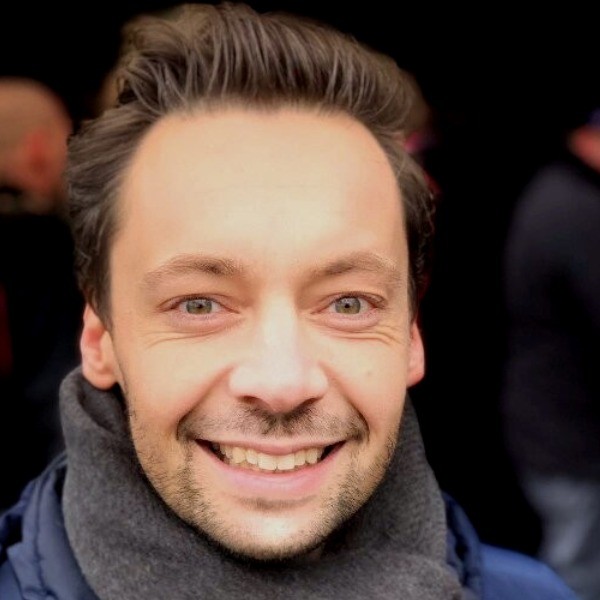 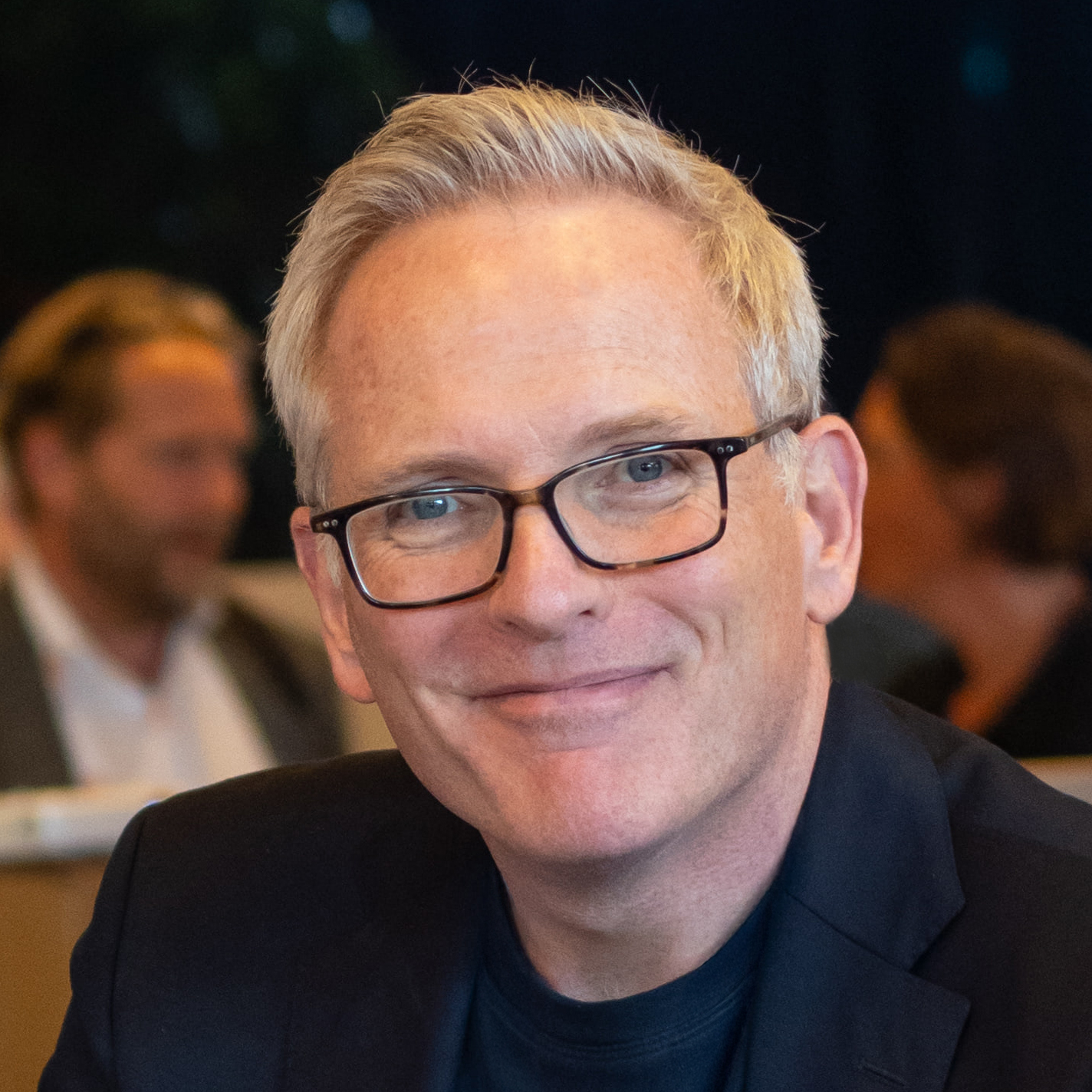 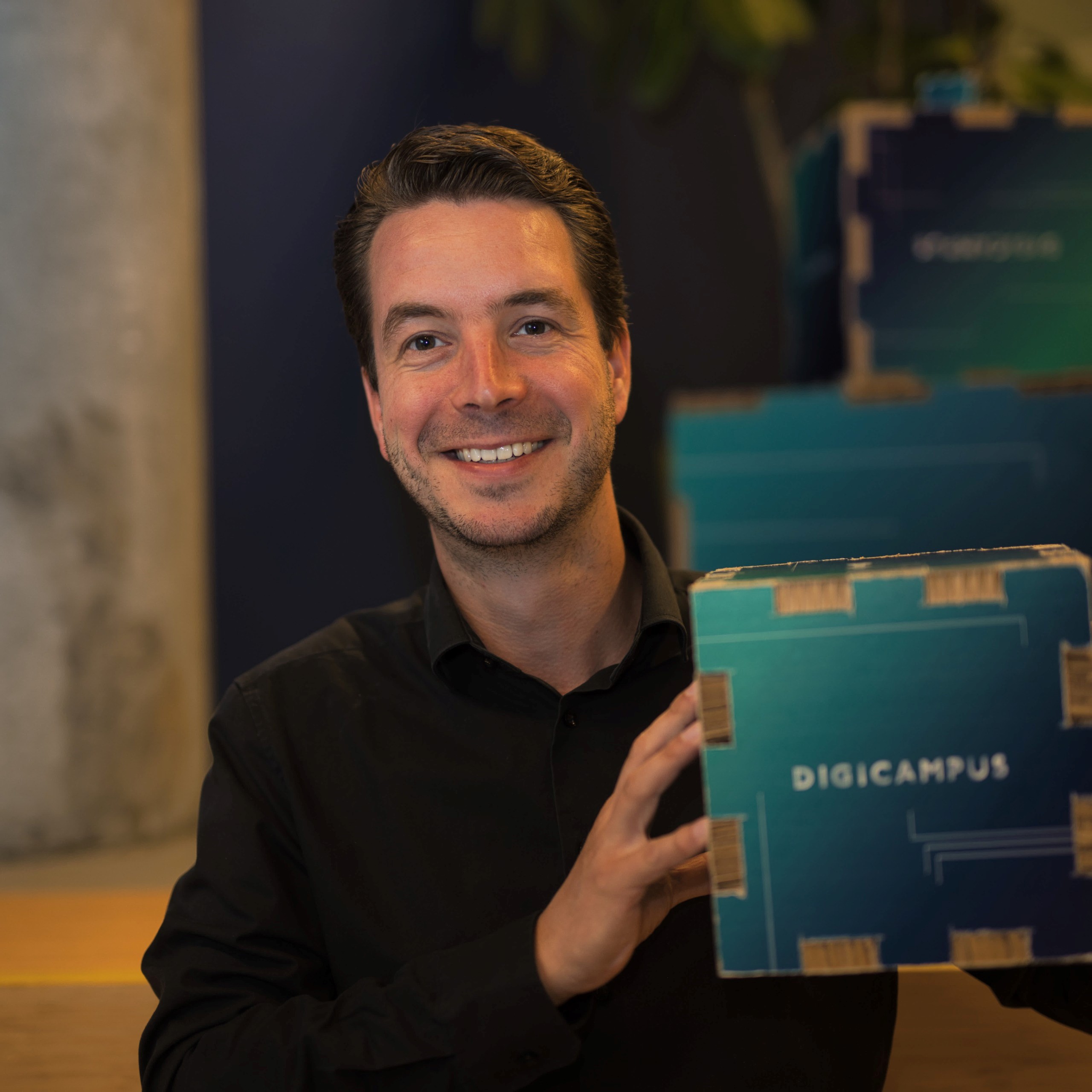 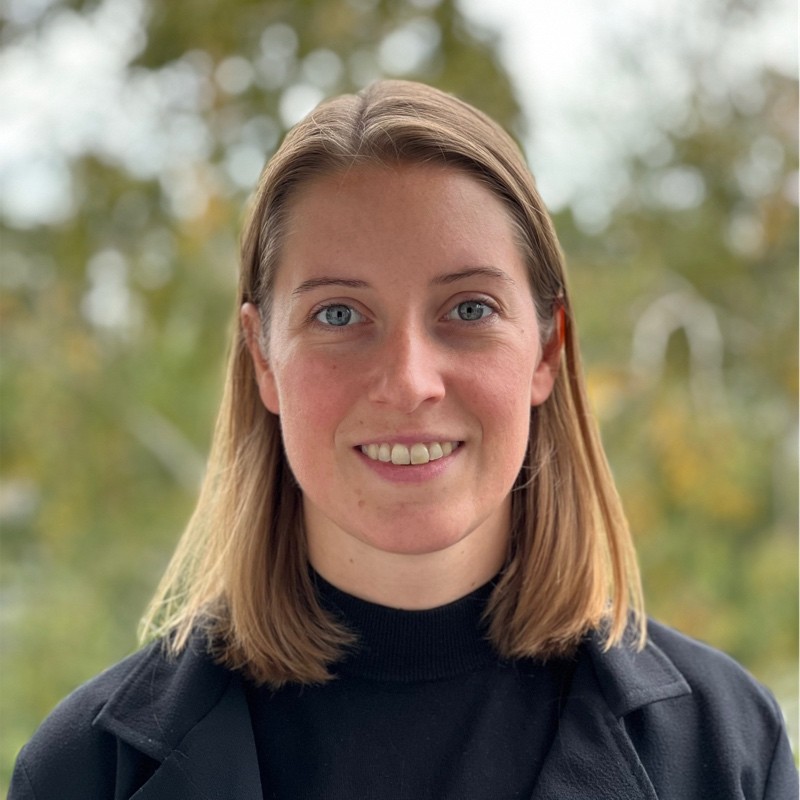 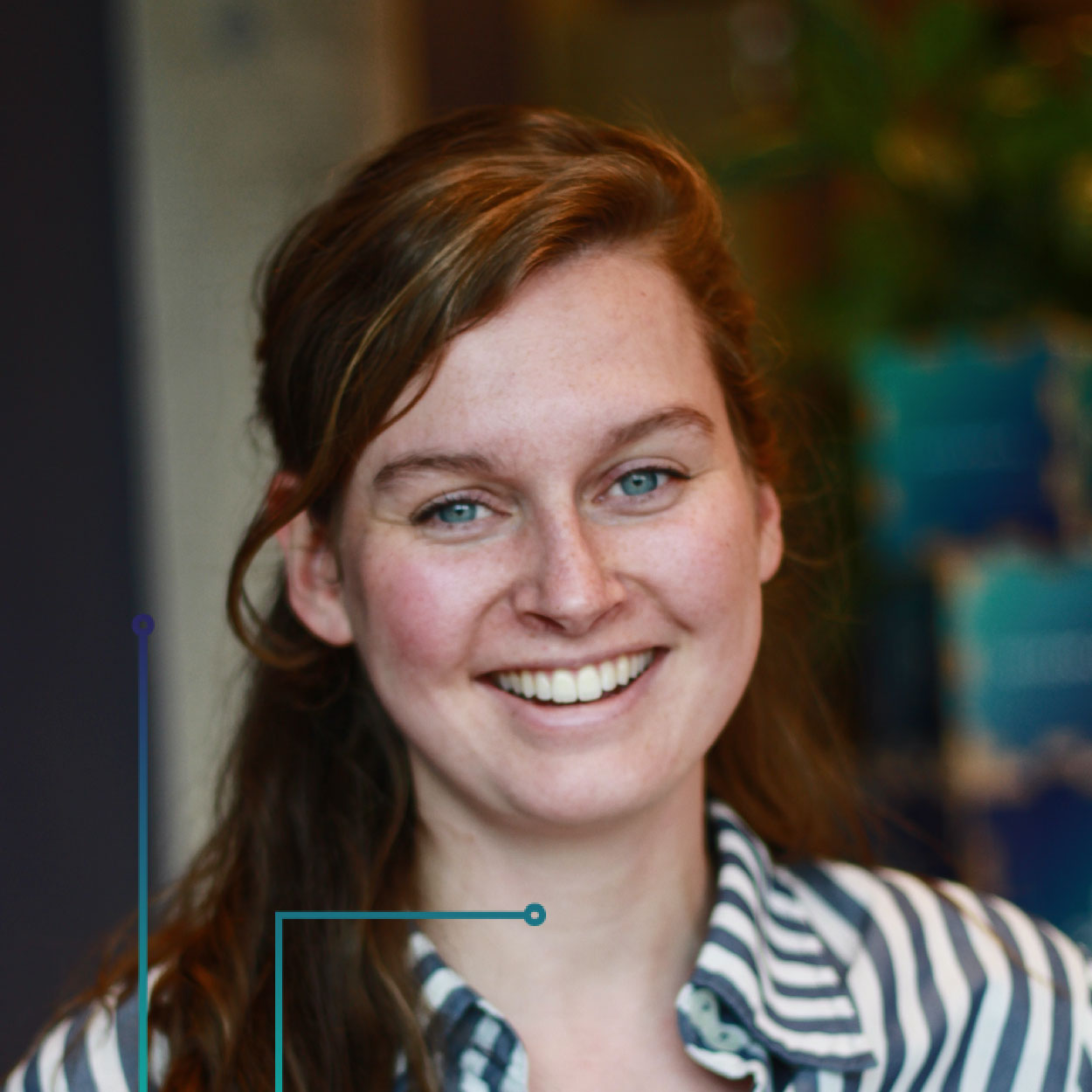 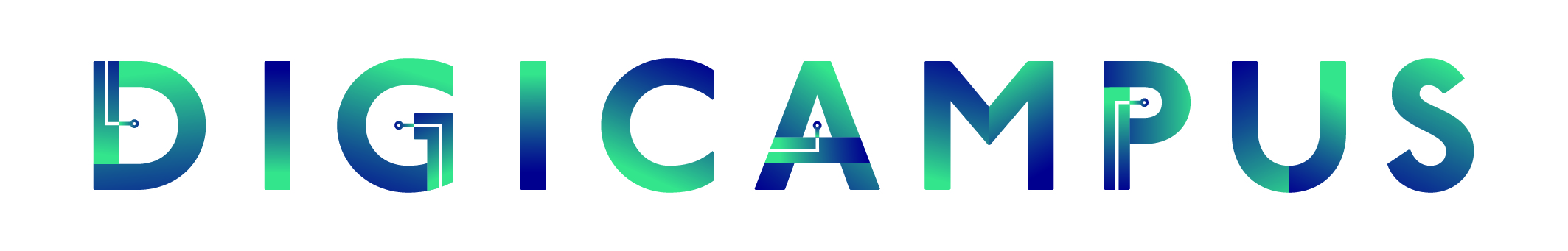 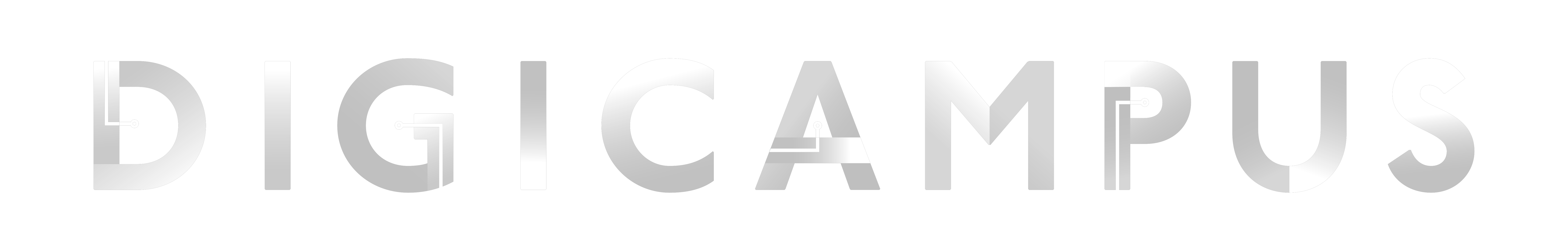 Digicampus is een onafhankelijke kennis en innovatie hub voor de digitale transformatie van de publieke sector
Digitale transformatie vraaggericht benaderd, 
met de focus op de behoeften van vandaag, morgen én de toekomst.
Samenwerking gestimuleerd over organisatiegrenzen heen, om innovatieve oplossingen te ontwikkelen.
Verbinding gelegd met nationale én Europese ecosystemen, voor een breed gedragen aanpak.
Wetenschappelijke en technologische oplossingen ingezet om transformatie te ondersteunen.
SAMEN INNOVEREN OVER GRENZEN HEEN
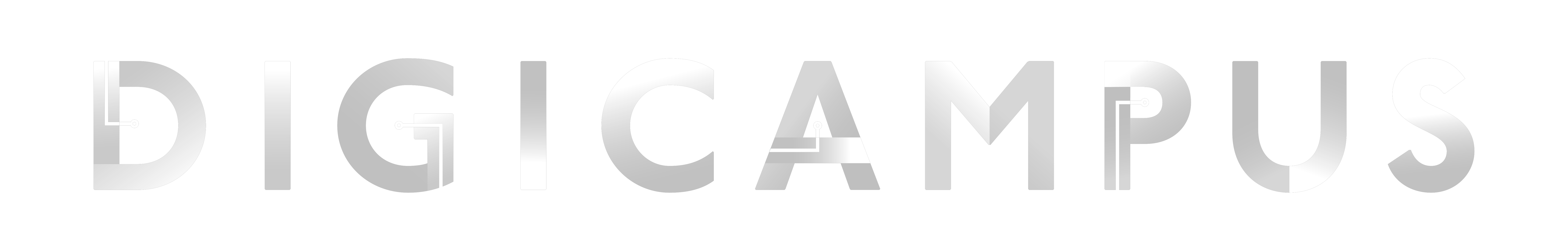 Digicampus als matchmaker, transformatie hub & learning community in GovTech
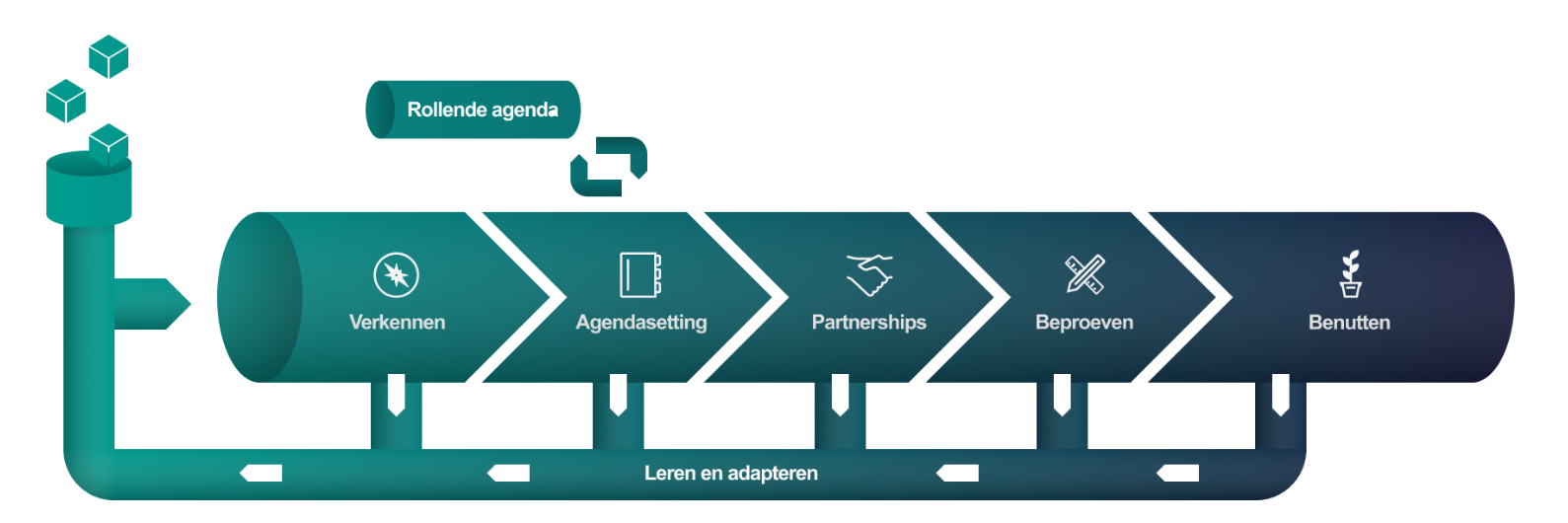 Verrichten
Richten
Inrichten
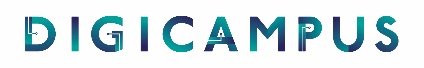 [Speaker Notes: Dia 20.2]
GovTech is niet meer weg te denken
Overheidsprocessen
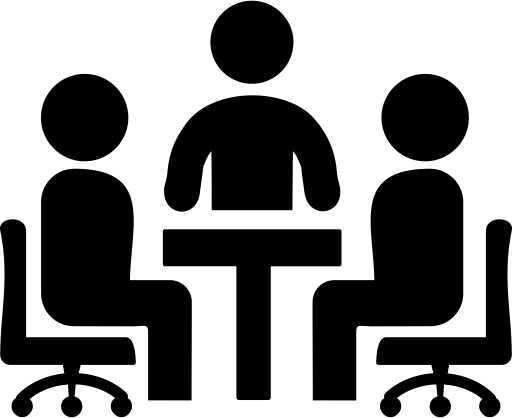 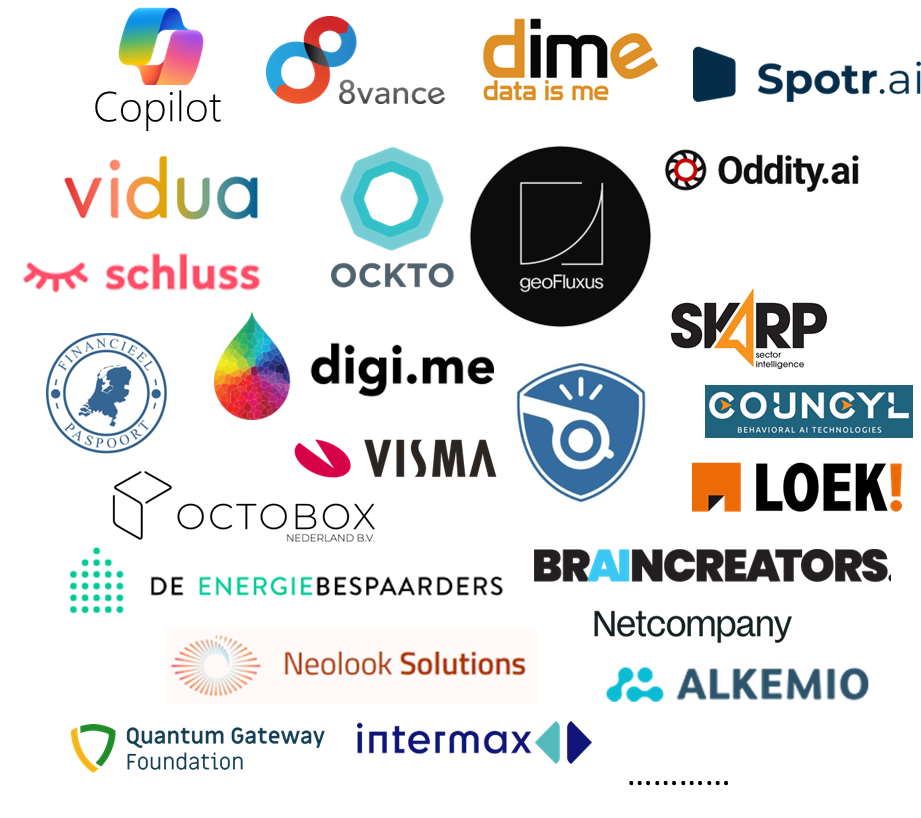 Beleid maken
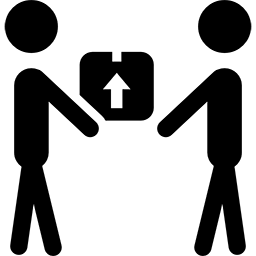 Publieke dienstverlening
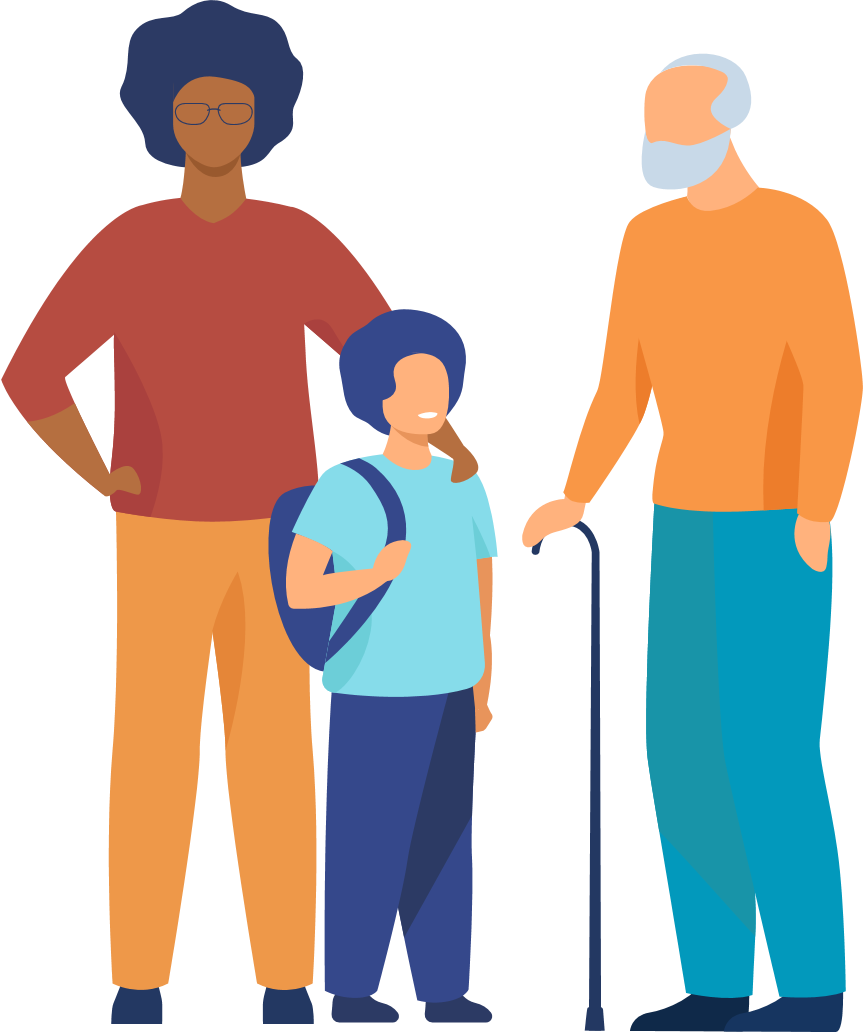 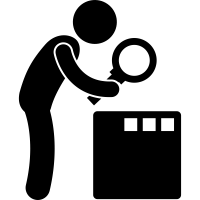 Inspecties, toezicht, handhaving
Burgers
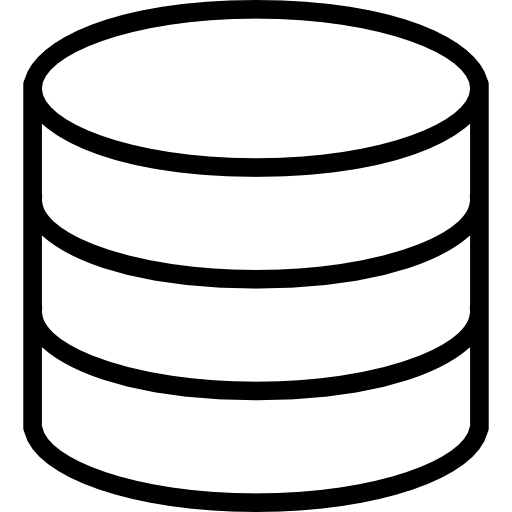 Authentieke registers beheren
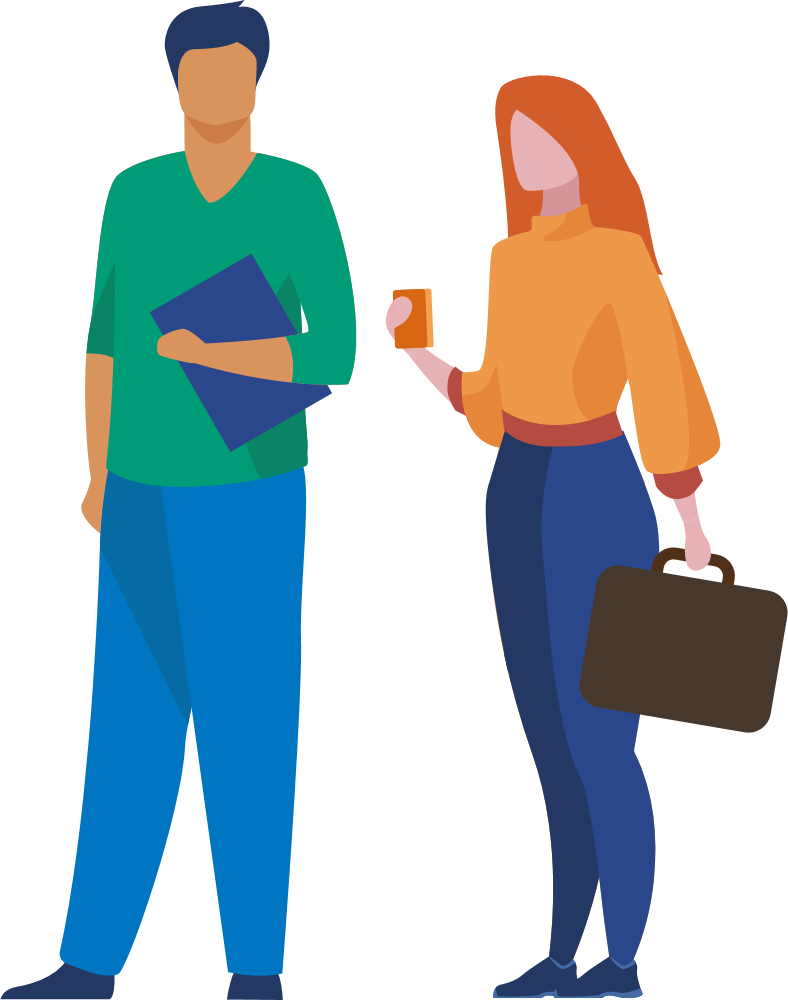 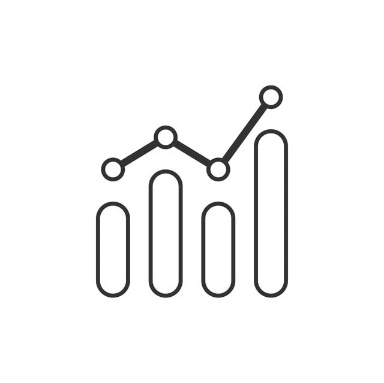 Kennisopbouw, informatiehuishouding
Ondernemers
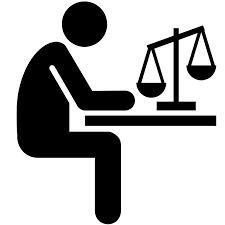 Bedrijfsvoering, werkomgeving
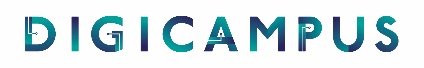 [Speaker Notes: Appels met peren, startups vs. multinationals, investeren veel geld]
Wie leidt de digitale transformatie van de publieke sector?
Missiegedreven Open samenwerking?
De markt?
Zelf bouwen/inkopen?
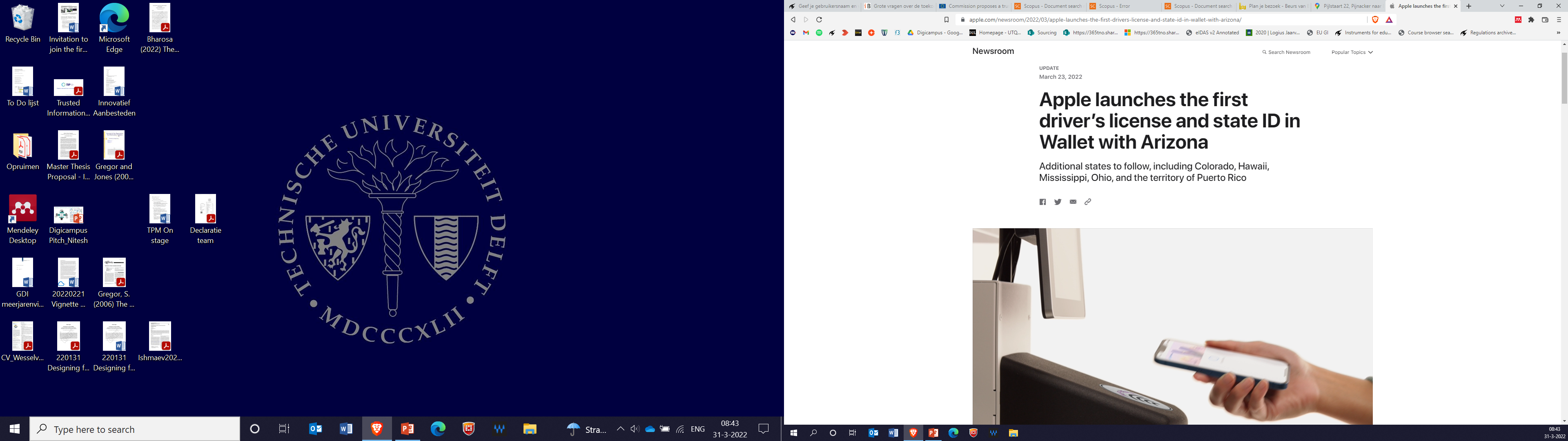 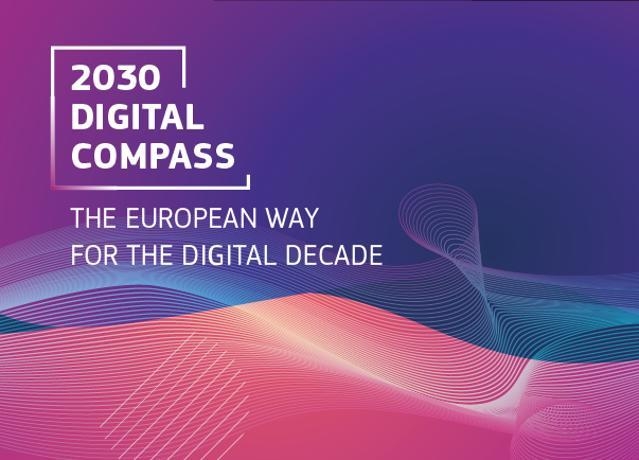 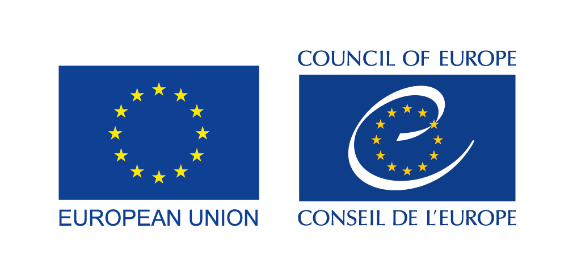 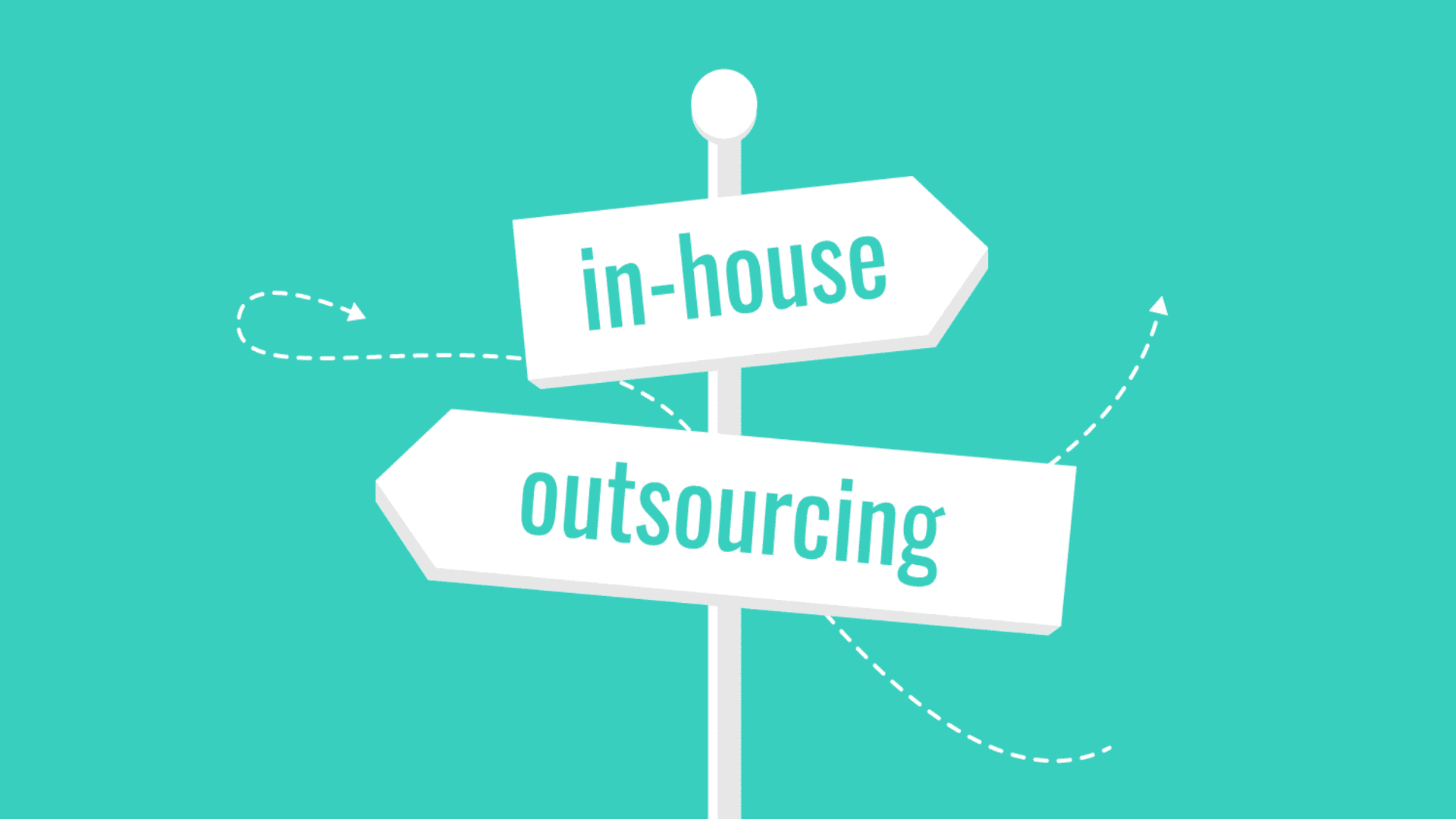 6
[Speaker Notes: Sterk vereenvoudigd, heb je drie producatiemodellen
Zelfbouw, marktfalen en overheidsfalen]
Als GovTech niet werkt, wordt het BigTech?
Wat als we het niet kunnen?
Moeten we wel inkopen?
Nee, we kunnen het zelf?
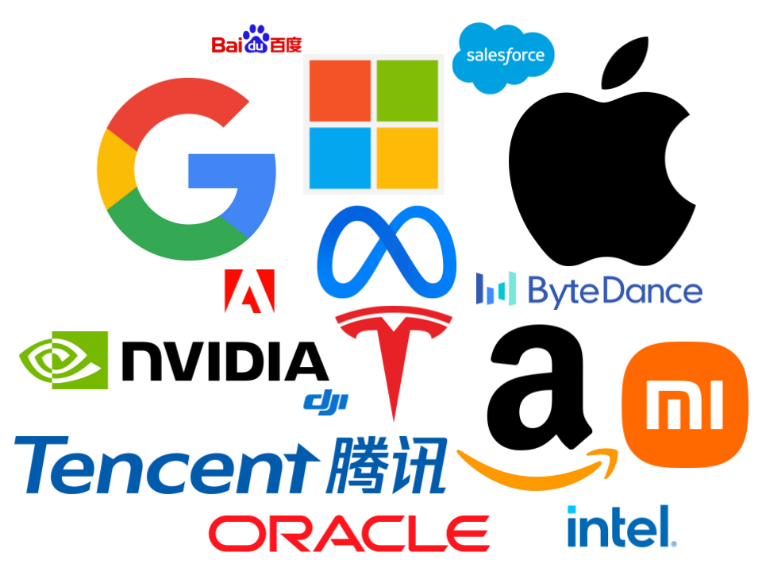 Laten we het reguleren? Of een kader?
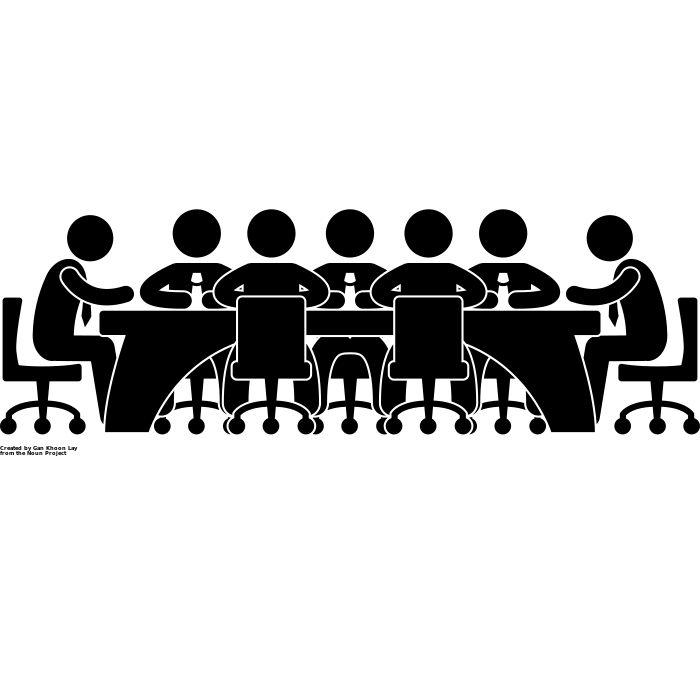 Besluitvorming en inkoopkracht vergen veel tijd
5 years
10 years
Big Tech blijft groeien door schaal
Startups gaan falliet? Geen investeringen?
Hoe kijkt u naar GovTech?
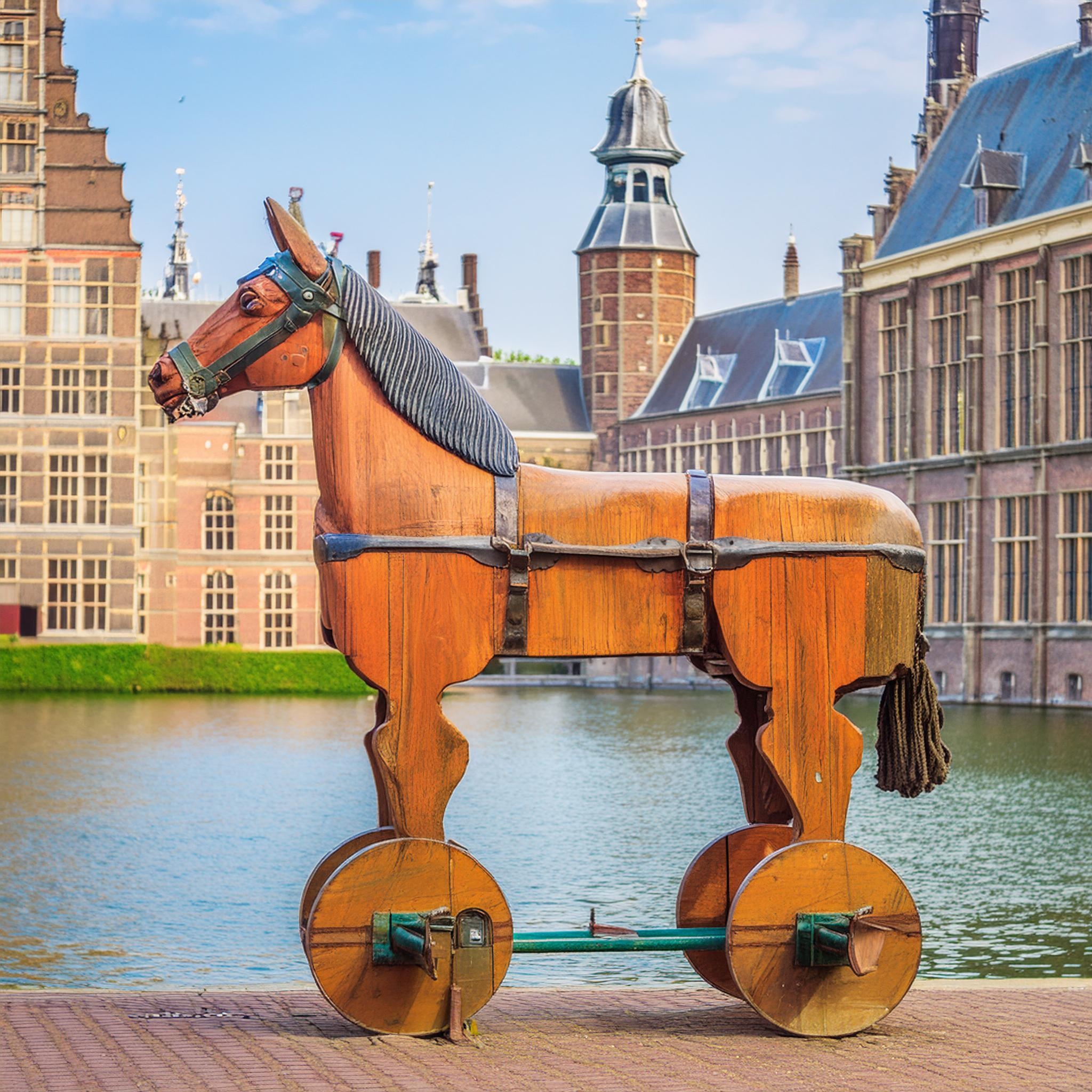 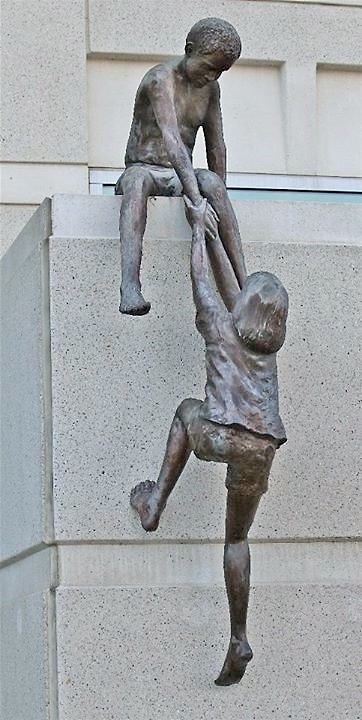 Meer afhankelijkheid van commerciële partijen
Verdere uitholling van kennis bij de overheid
Gevaar voor publieke waarden: privacy, keuze etc.
…….
GovTech aanbieders helpen mee in maatschappelijke opgaven
Ontsluiting van kennis en privaat geld voor digitale transformatie
Verdienvermogen: NL GovTech als exportproduct
…….
[Speaker Notes: Degene die de hand aanreikt, moet kennis hebben, slim 
GovTech kan Trojaans paard of helpende hand zijn.
Even toetsen: definitie van GovTech. 
GovTech als trojaans paard, versterken vendor lock in, overheid als melkkoe, uitholling van kennis
GovTech als helpende hand: co-creatie, benutten kennis en middelen bij de overheid.
Ik denk dat het beide kan zijn, foto met studenten, we moeten dan wel meer grip krijgen. Studenten aan de TU Delft, we proberen altijd oplossingen te bedenken die de samenleving moeten verbeteren. Hoe zet je GovTech om in helpende hand? Mijn doel is om daaraan bij te dragen.]
Panel:Publiek-privaat innoveren in de Generieke Digitale Infrastructuur: wat werkt en wat niet?
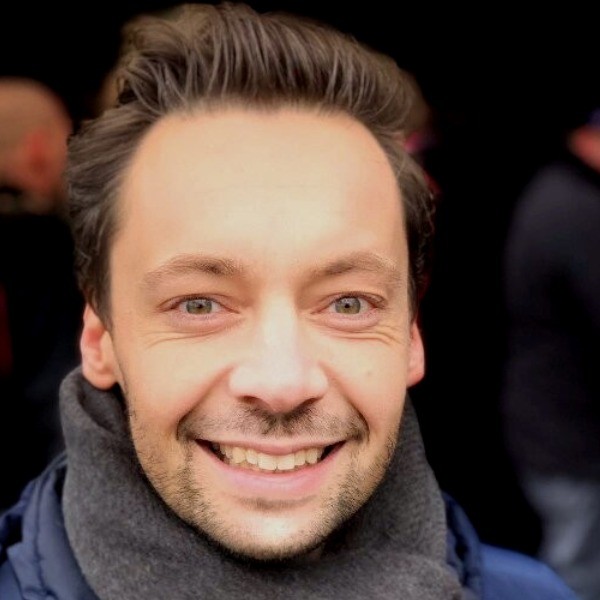 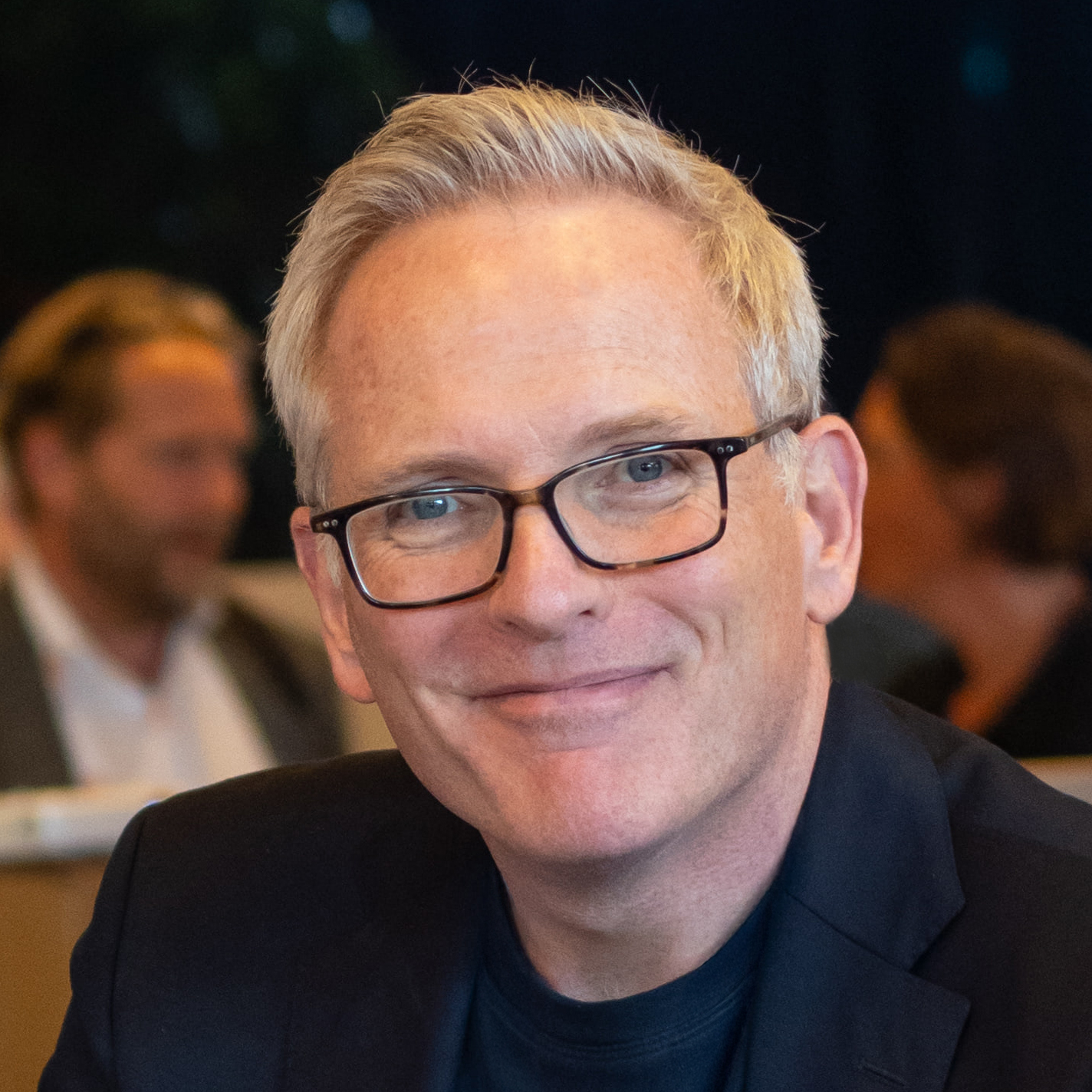 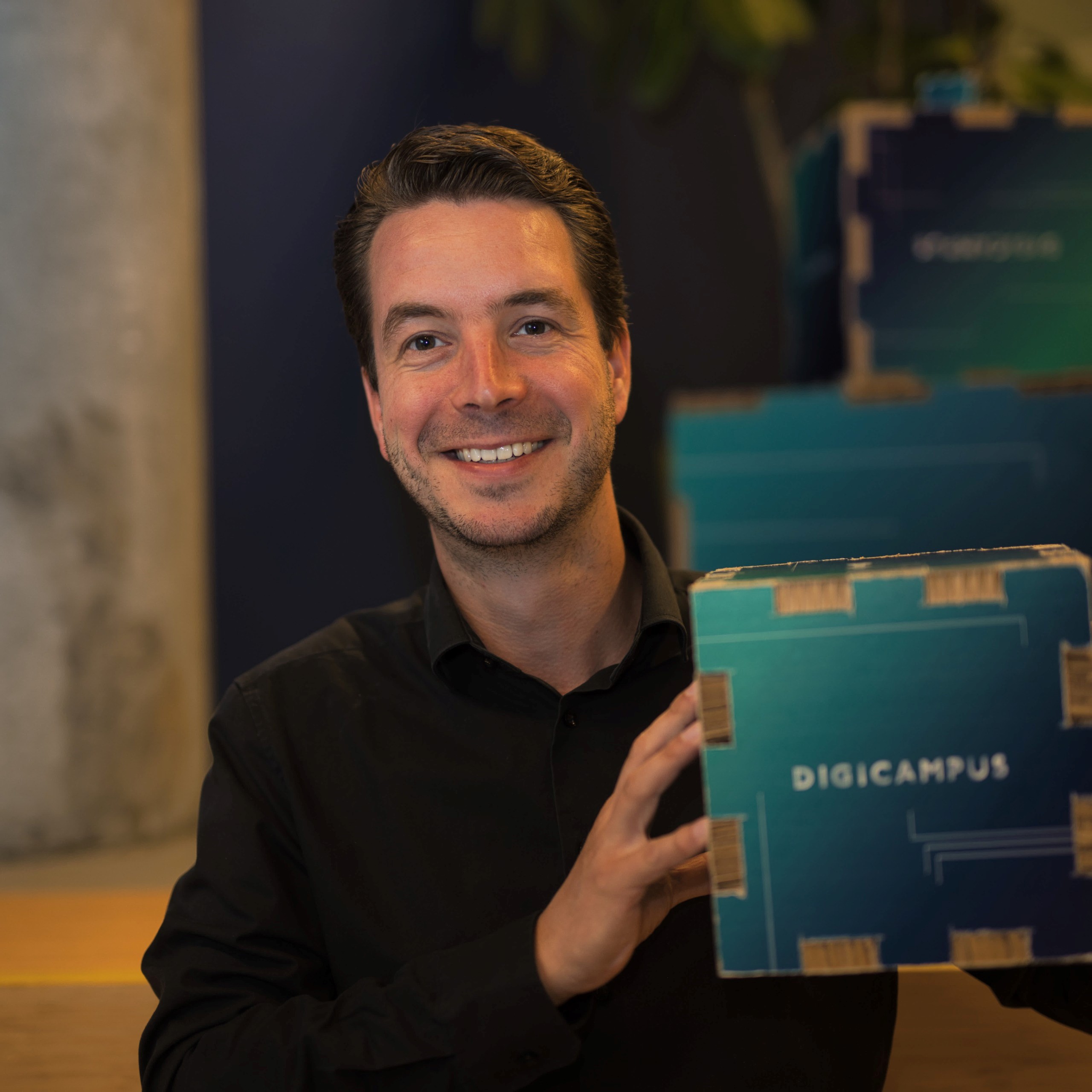 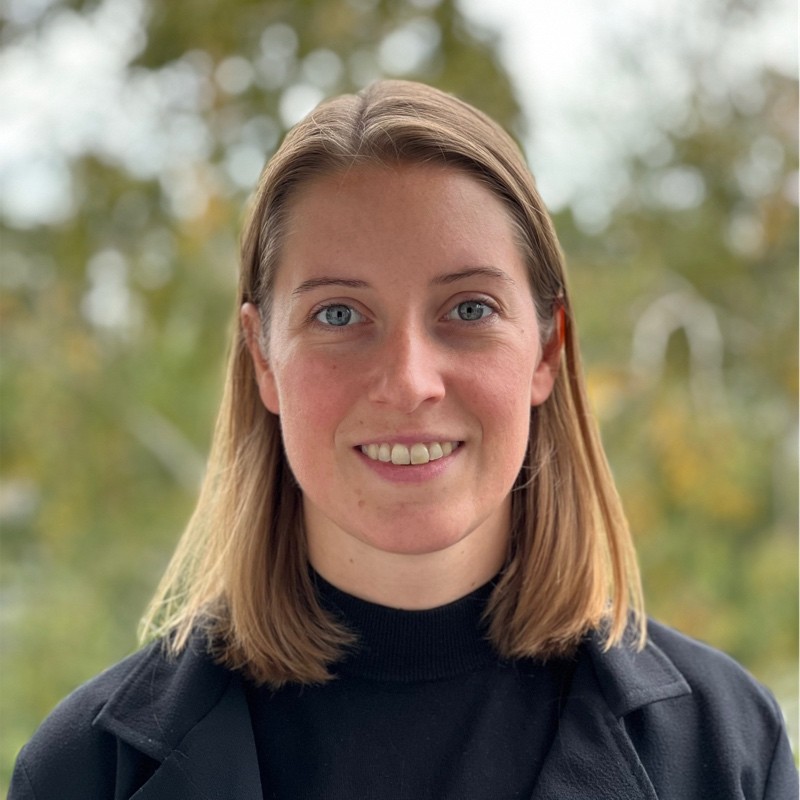 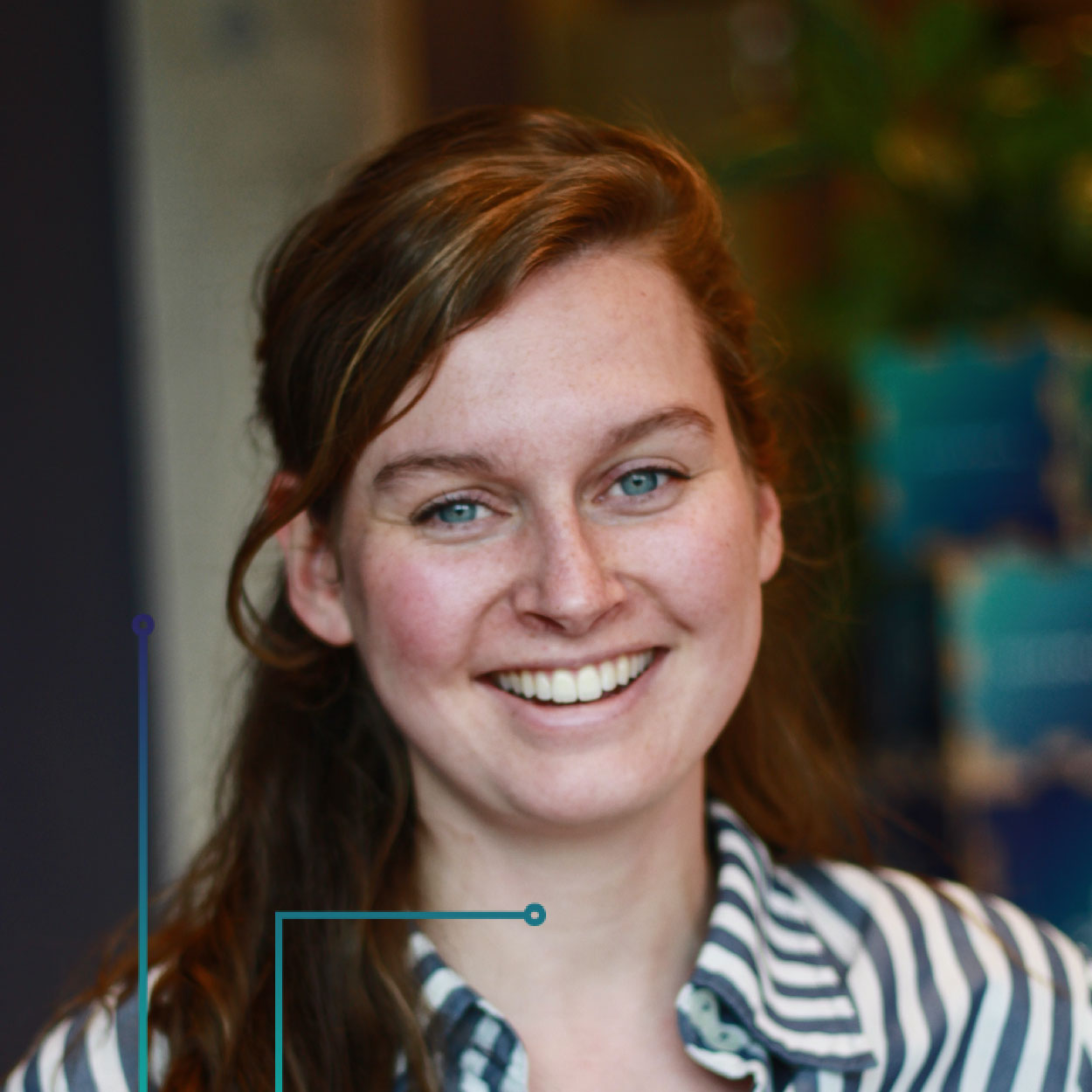 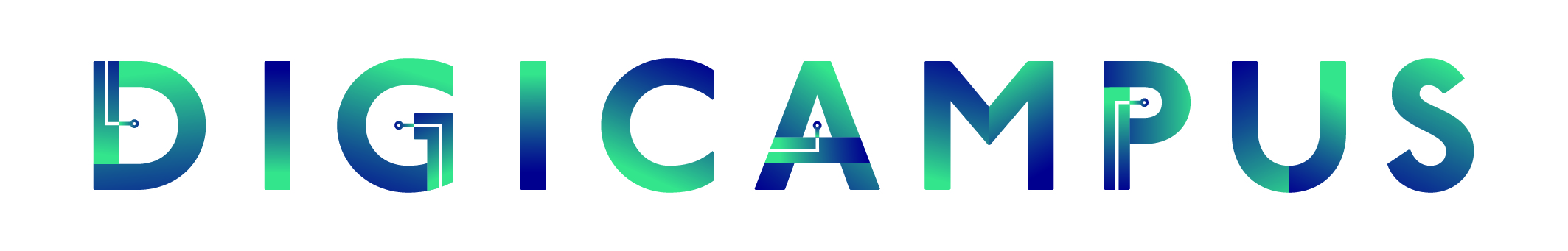 Een mooi project dat publiek-privaat werkt: DisGover GovTech Showroom?
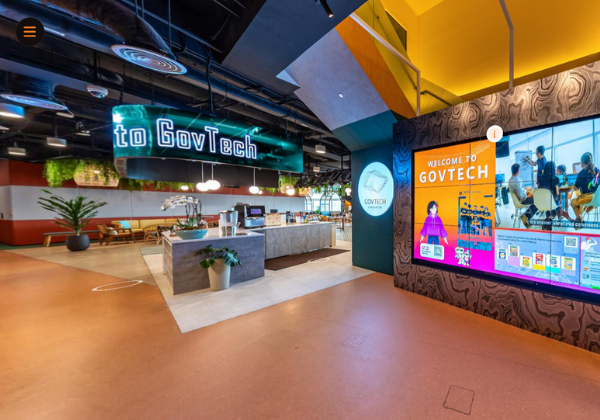 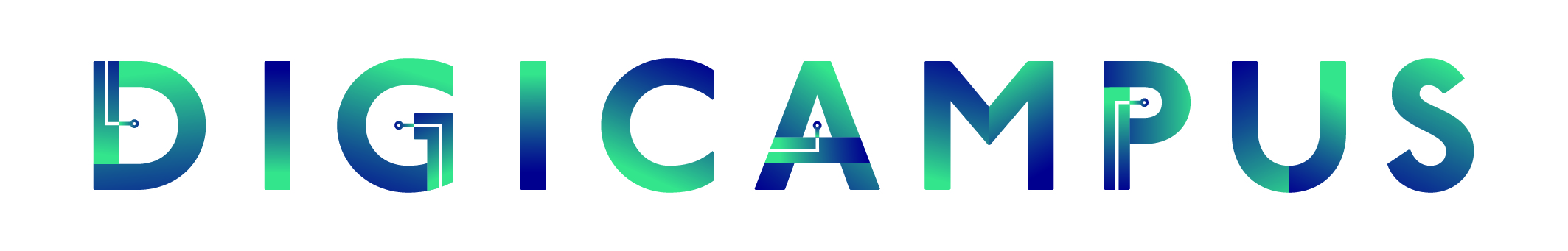